Month-End Close Made Easy with D365 FSCM
[Speaker Notes: Description
The month-end close process is a crucial yet often daunting task for finance teams. In this session, we will uncover how D365 Finance and Supply Chain Management (formerly F&O) can transform this process, making it both accurate and efficient. We'll explore how to optimize and automate key tasks, reducing manual effort and minimizing errors.Join me to learn:- Best Practices: Discover effective strategies for organizing and managing your month-end close activities within D365 FSCM.- Process Automation: Identify which processes can be automated to save time and reduce the risk of human error.- Financial Close Workspace: Master the use of the Financial Close Workspace to monitor and manage your close tasks seamlessly.- Clear Ownership: Understand the importance of assigning clear ownership for close activities to ensure accountability and smooth execution.]
Introduction
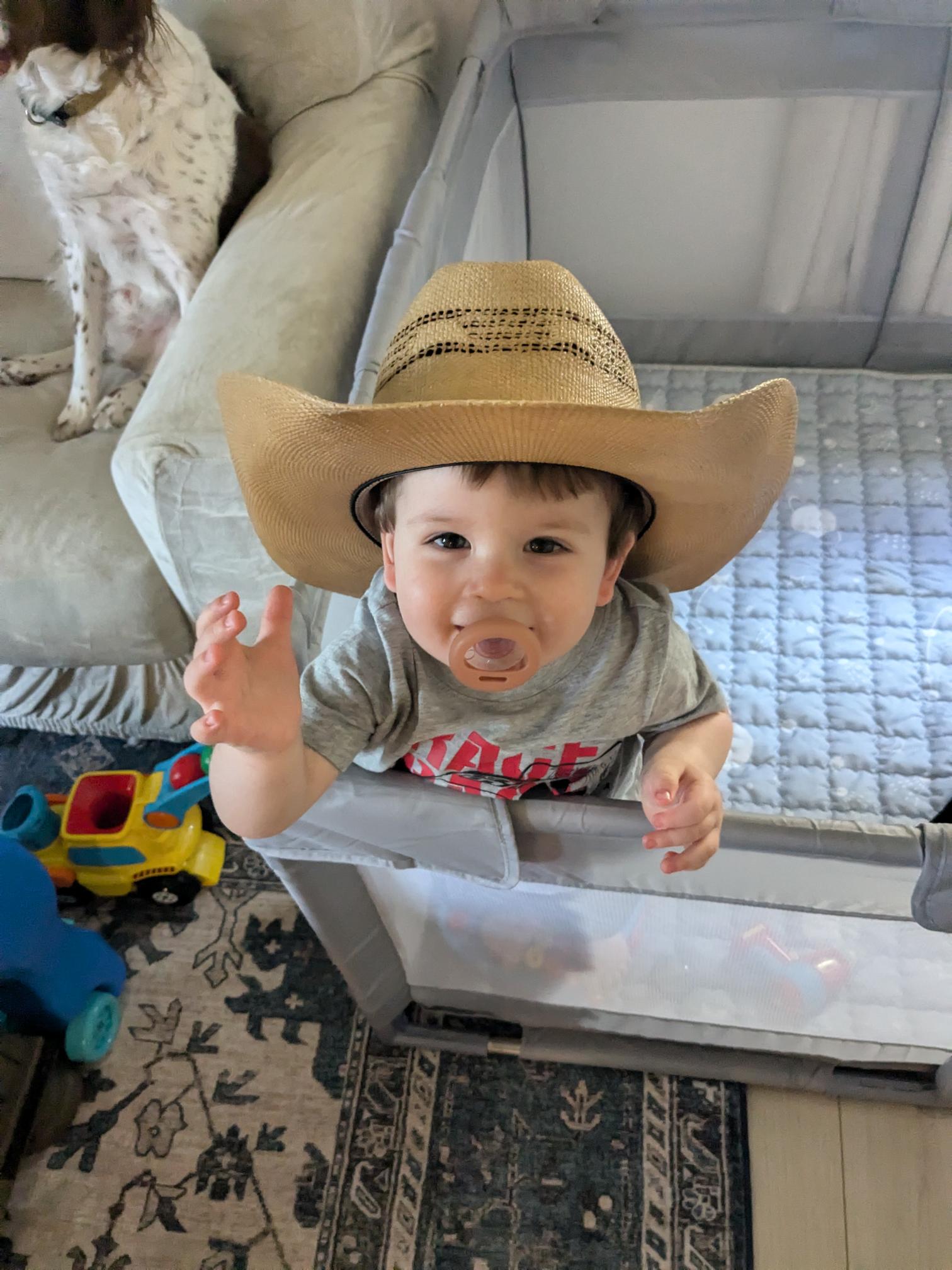 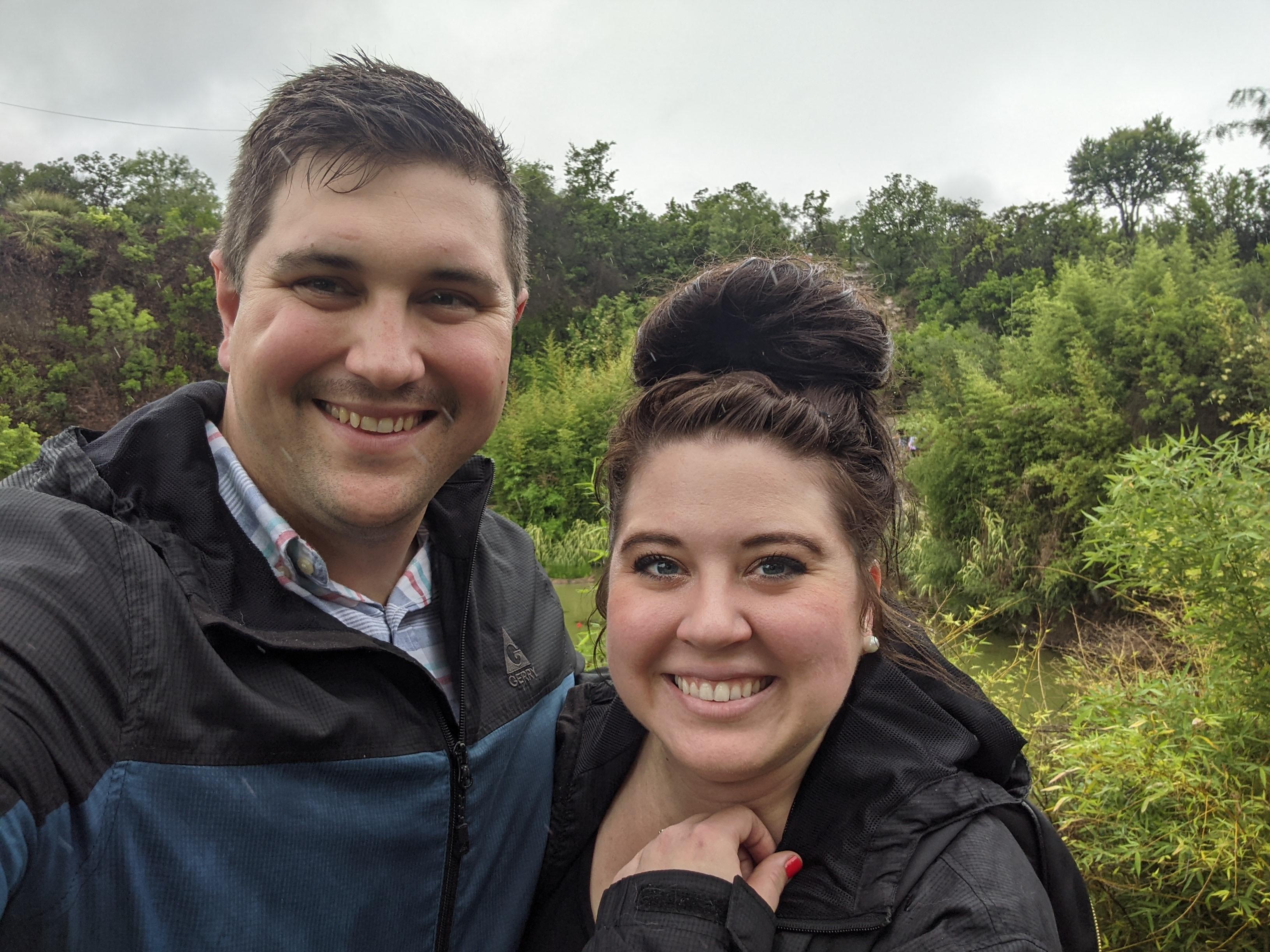 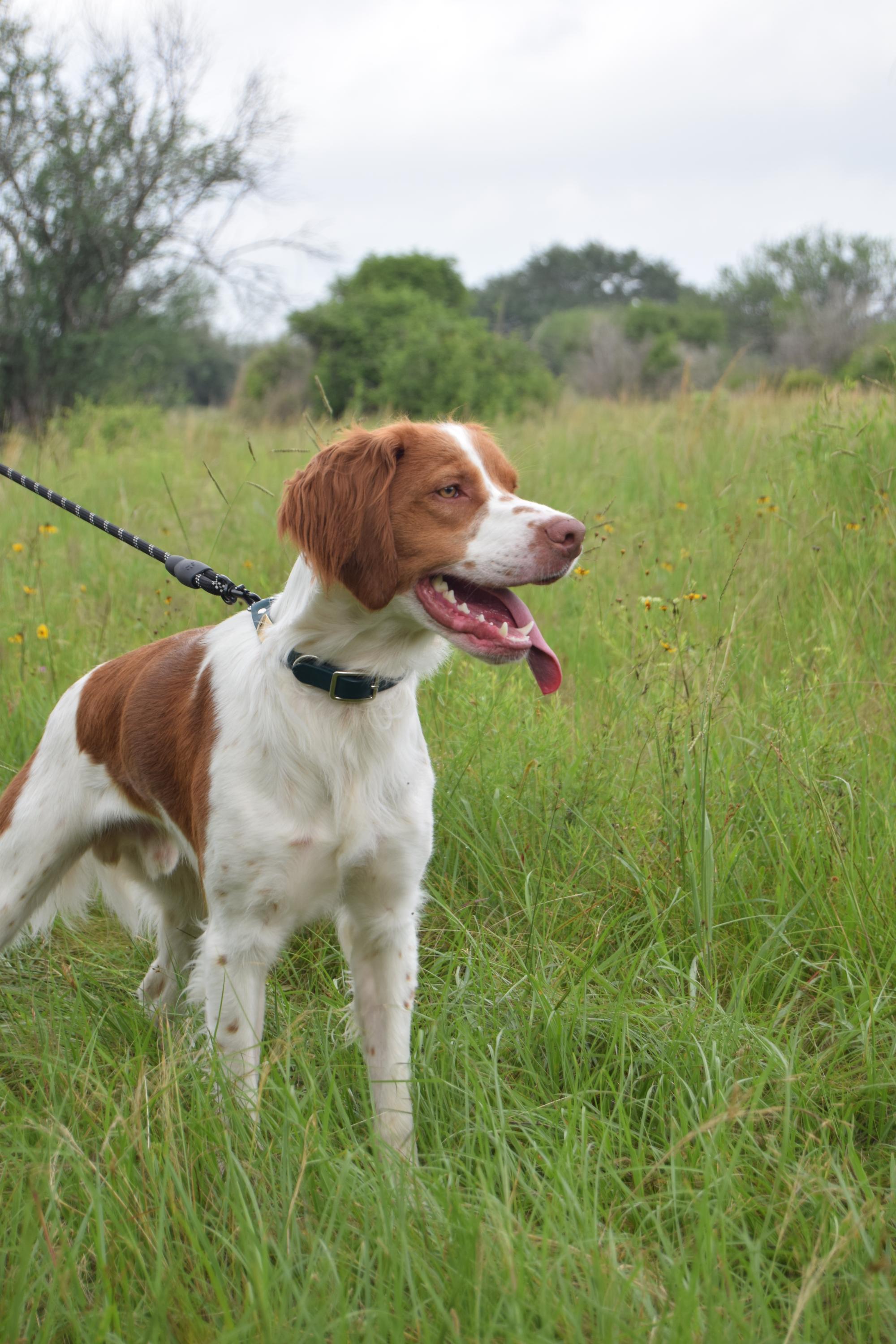 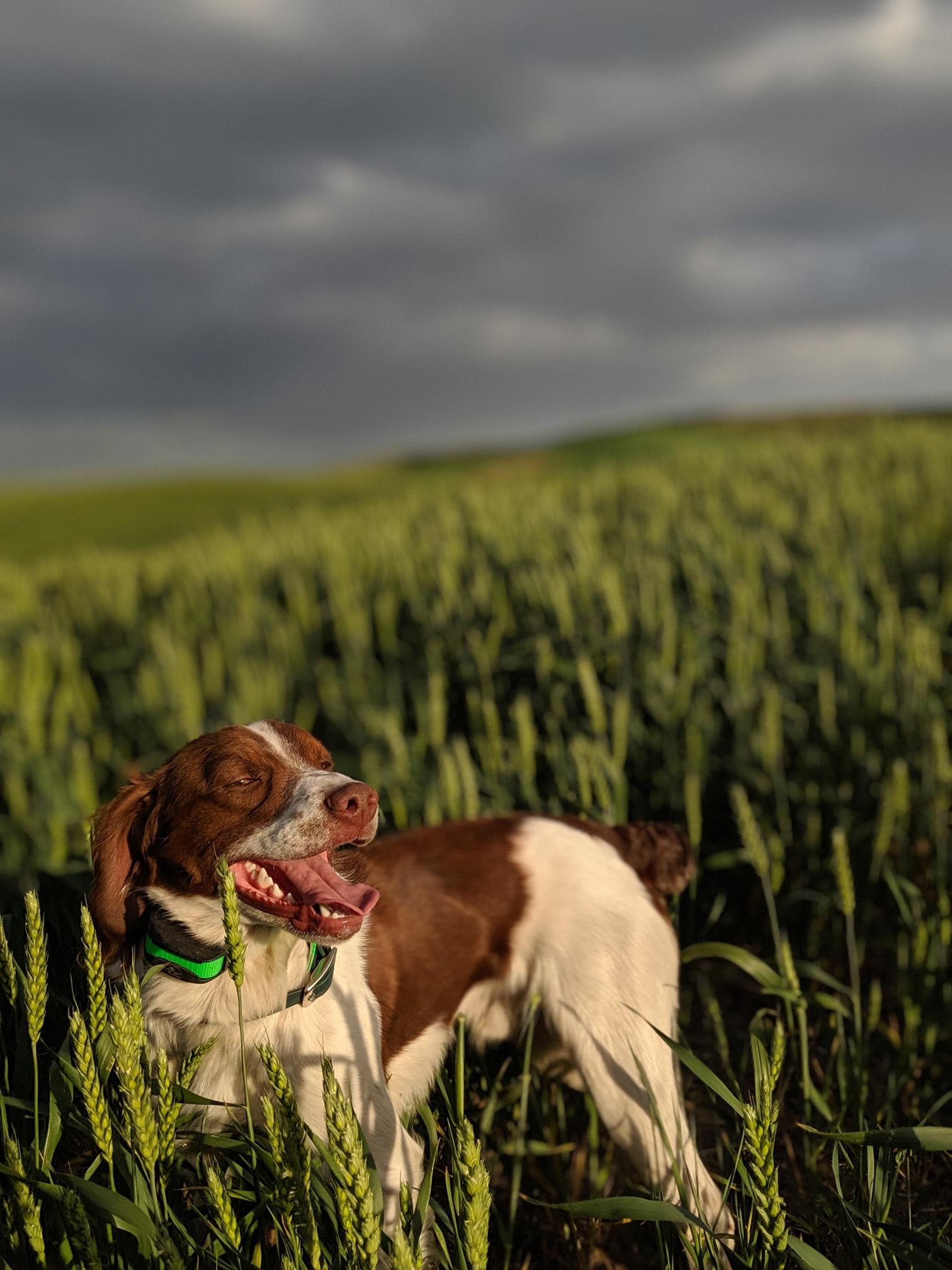 Introduction
[Speaker Notes: Start with a compelling story: Share a brief anecdote about a common month-end close challenge and how D365 FSCM can solve it.]
Introduction
[Speaker Notes: Highlight the importance: Emphasize why an efficient month-end close process is crucial for business success.]
Early Preparation
Understand your close timeline
2
3
6
7
Validate Outstanding AR/AP
Validate Outstanding AP/AR
Reconcile accounts
1
Post monthly accruals
5
4
13
10
11
9
8
Review &  sign-off
Generate Financial Statements
File and pay sales tax
Validate Outstanding AP/AR
Validate Trial Balance
12
14
19
20
17
18
16
15
Issue financial statements
Validate Outstanding AP/AR
Final Review
21
Finalize financial statements and reports
27
25
26
23
Generate Monthly Accruals
Validate Outstanding AP/AR
Enter CC Expenses 1st-15th
22
24
28
[Speaker Notes: Let’s take a month like February for example

Generating accruals
Posting accruals
Validating Oustanding AP/AR
Reconcile Accounts
	Bank statements 
	AR
	AP
		Resolve discrepancies
	
Make adjusting entries
Validate outstanding AR/AP
Run and validate the Trial balance – ensuring Debits = Credits
Generate financial statements
	Income statement
	Balance sheet
	Statement of cash flows
		Expense reports by division or department
File and Pay sales tax
Review and Sign-off of financial statements for Accounting/Finance team
Finalize financial statements and reports
Final review of financial statements
Issue financial statements
Enter CC expense from 1st – 15th
Generate monthly accruals]
Accountability Framework
[Speaker Notes: Accountability measures: Discuss how to set up accountability frameworks within D365 FSCM.

Roles and Responsibilities
Accountants: Responsible for recording transactions, reconciling accounts, and preparing financial statements1
.
Finance Managers: Oversee the close process, review financial statements, and ensure compliance with accounting standards2
.
Internal Auditors: Conduct audits to verify the accuracy of financial records and identify any discrepancies2
.
IT Support: Ensure that financial systems are functioning correctly and provide technical support3
.
Key Documents
Checklists: Detailed checklists for each step of the close process to ensure nothing is overlooked1
.
Reconciliation Reports: Reports that document the reconciliation of key accounts2
.
Financial Statements: Income statements, balance sheets, and cash flow statements prepared according to GAAP or IFRS2
.
Audit Trails: Documentation that tracks changes and approvals throughout the close process3
.
Processes and Controls
Segregation of Duties: Ensuring that different individuals handle different parts of the process to prevent errors and fraud2
.
Review and Approval: Multiple levels of review and approval to ensure accuracy and compliance2
.
Automation: Using accounting software to automate repetitive tasks and reduce manual errors3
.
Continuous Improvement: Regularly reviewing and improving the close process to enhance efficiency2
.
Communication and Reporting
Regular Updates: Providing regular updates to stakeholders on the progress of the close process2
.
Issue Resolution: Promptly addressing any issues or discrepancies that arise during the close2
.
Final Reporting: Delivering final financial reports to management and other stakeholders2
.
Implementing a robust accountability framework helps ensure a smooth and accurate month-end close process.]
Financial Close Workspace
Financial Close Workspace DEMO
[Speaker Notes: Tips and tricks: Share shortcuts and best practices for using the workspace effectively.
Centralized management: Use the Financial Period Close Workspace to track all closing processes by company, department, and person
Task assignment: Assign specific roles and responsibilities to team members to ensure accountability and smooth execution
Interactive walkthrough: Guide attendees through the Financial Close Workspace, showing how to track progress and manage tasks.]
Process Automation
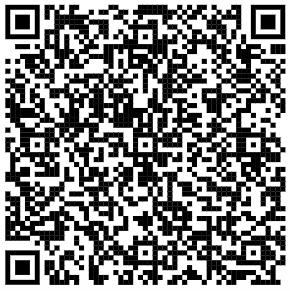 Journal Entry templates via Period Journals
Queue repetitive journal entries 
Reduce the time entering the same GL codes every month
Ensure you track all entries that need to be made
[Speaker Notes: Create templates: Develop standardized templates for recurring tasks to ensure consistency and efficiency]
Process Automation:
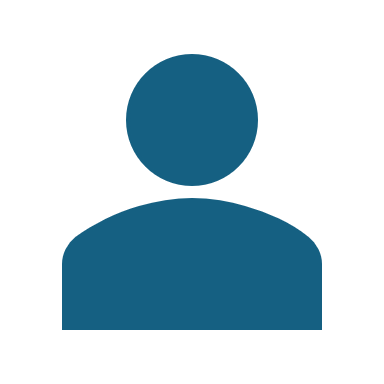 Account Reconciliation Agent
Helps reduce time spent finding 
Automated export of GL balances
Still in preview
Process Automation:
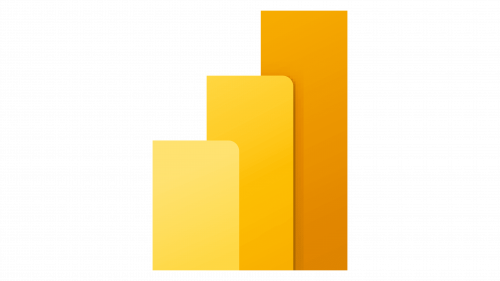 Power BI integration
Combine multiple data points using Power BI to create comprehensive financial reports
Reducing the need for manual data extraction and merging
Recap
Prepare early
Utilize the financial close workspace
Utilize journal entry template
Utilize the automation tools that are out of the box D365
Questions